Les droits de l’enfant dans le contexte de l’enregistrement des faits d'état civil
3eme Conference des Ministres responsables de l'état civil



Andy Brooks 
Conseiller regional pour la Protection de l’Enfant
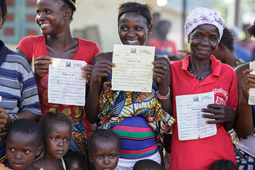 Cadre international et continental
Le droit d’un enfant à l’enregistrement de sa naissance, à un nom et à une nationalité est inscrit dans le droit international par le biais de la Convention relative aux droits de l’enfant et a la Charte africaine des droits et du bien-être de l'enfant. 

L’importance est d’enregistrer l’enfant immédiatement après la naissance selon le cadre légal national
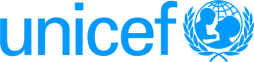 [Speaker Notes: The most important treaties:
UN level: ICCPR
Refugee Conventions
Reduction of Stateless Convention
AU- birth registration not in African Charter on Human and People’s Rights (1981)
African Women’s Protocol – article 6
Recent AU IDP Convention: - entered into force 6 December 2012]
Définition
L’enregistrement des faits d’état civil – y compris les naissances – se définit comme l’inscription obligatoire, continue et permanente des événements d’état civil relatifs à la population.

Pour veiller à ce que nul ne soit empêché d’accéder à ce droit, l’enregistrement doit être gratuit.



Nations Unies, Département des affaires économiques et sociales, Division de statistique
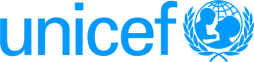 Processus de l’enregistrement des naissances
L’enregistrement a l'état civil
Declaration de la naissance
Delivrance d’un acte de naissance par l’officier de l'état civil
Notification de la naissance par l’informant (hopital, sage femme, chef de village)
L’acces a la santé, a l’éducation. Protection contre le mariage précoce et le travail et devant la justice en tent que mineur.
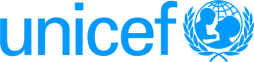 L’importance de l’enregistrement à l’enfant
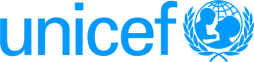 L’importance de l’enregistrement à l'état
En sachant ou les enfants sont nés et quand, ou la population meurt, quand et pourquoi, les états sont equipés a planifier les services de base et ameliorér la santé publique et la gouvernance.


L'état civil est le seul systeme a générer cette information. 

Tout commence par l’enregistrement de naissance aussi bien pour l’etat que pour l’individu enfant/citoyen.
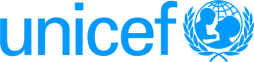